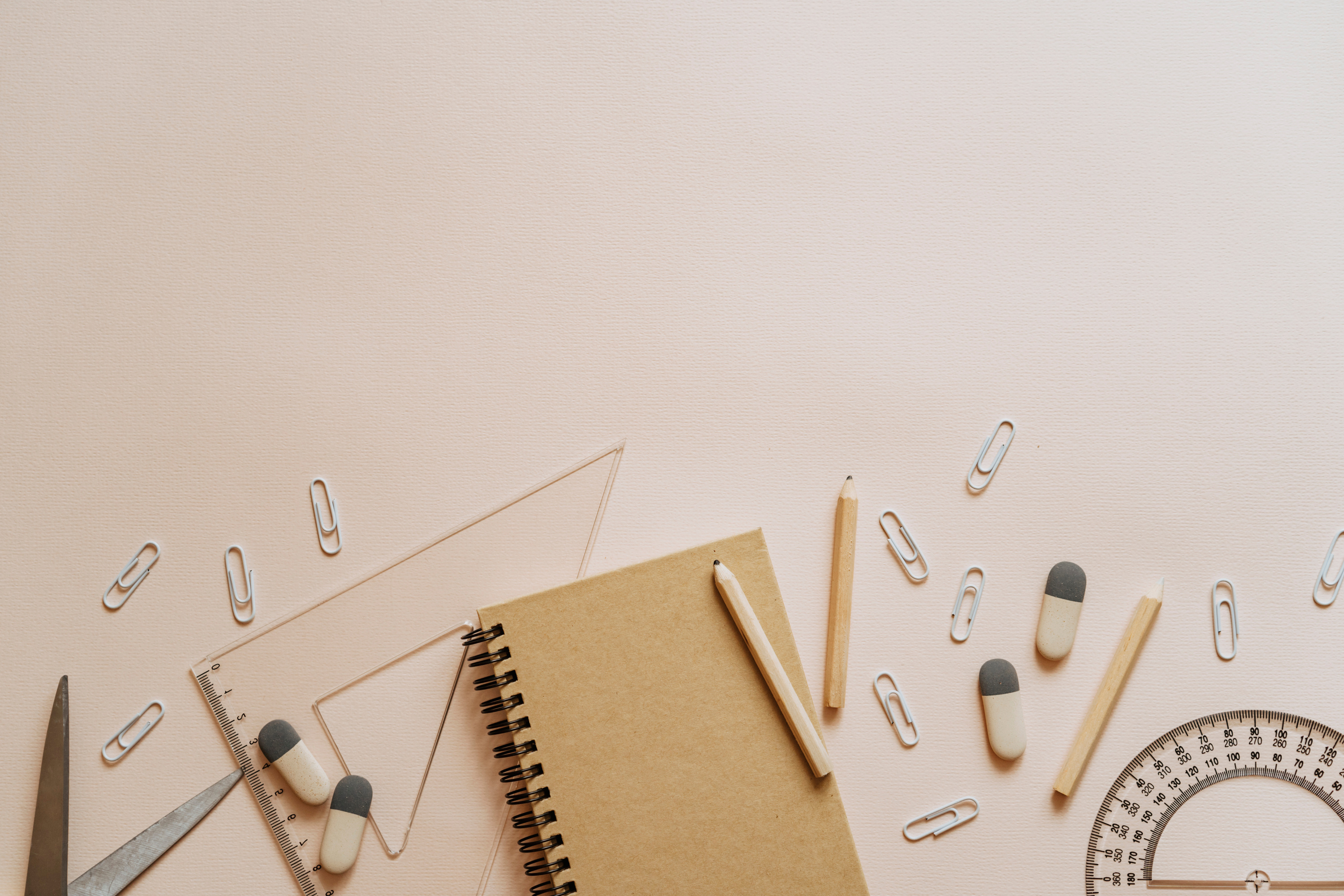 CHÀO MỪNG CÁC EM 
ĐẾN VỚI BUỔI HỌC HÔM NAY!
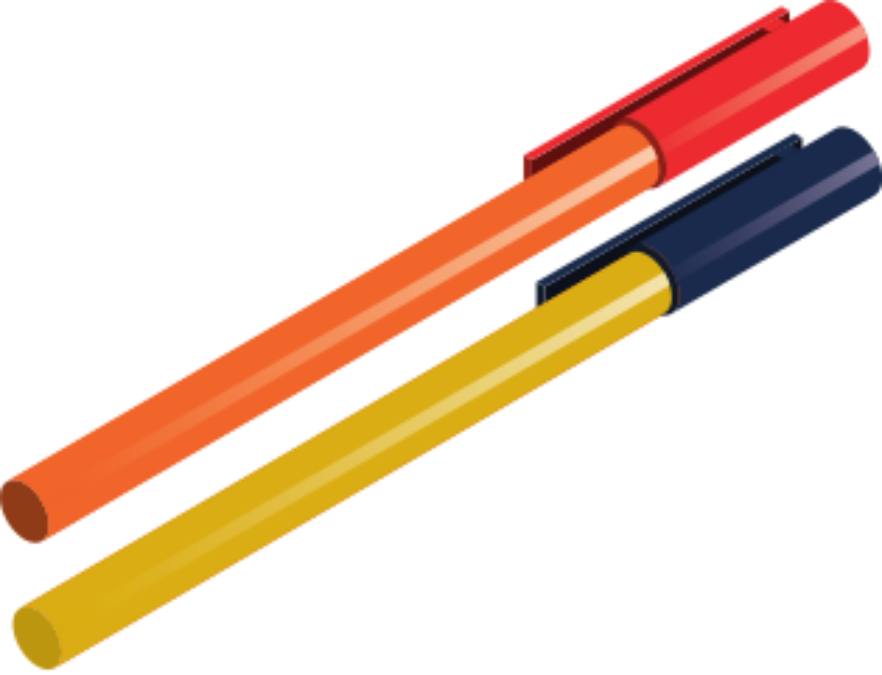 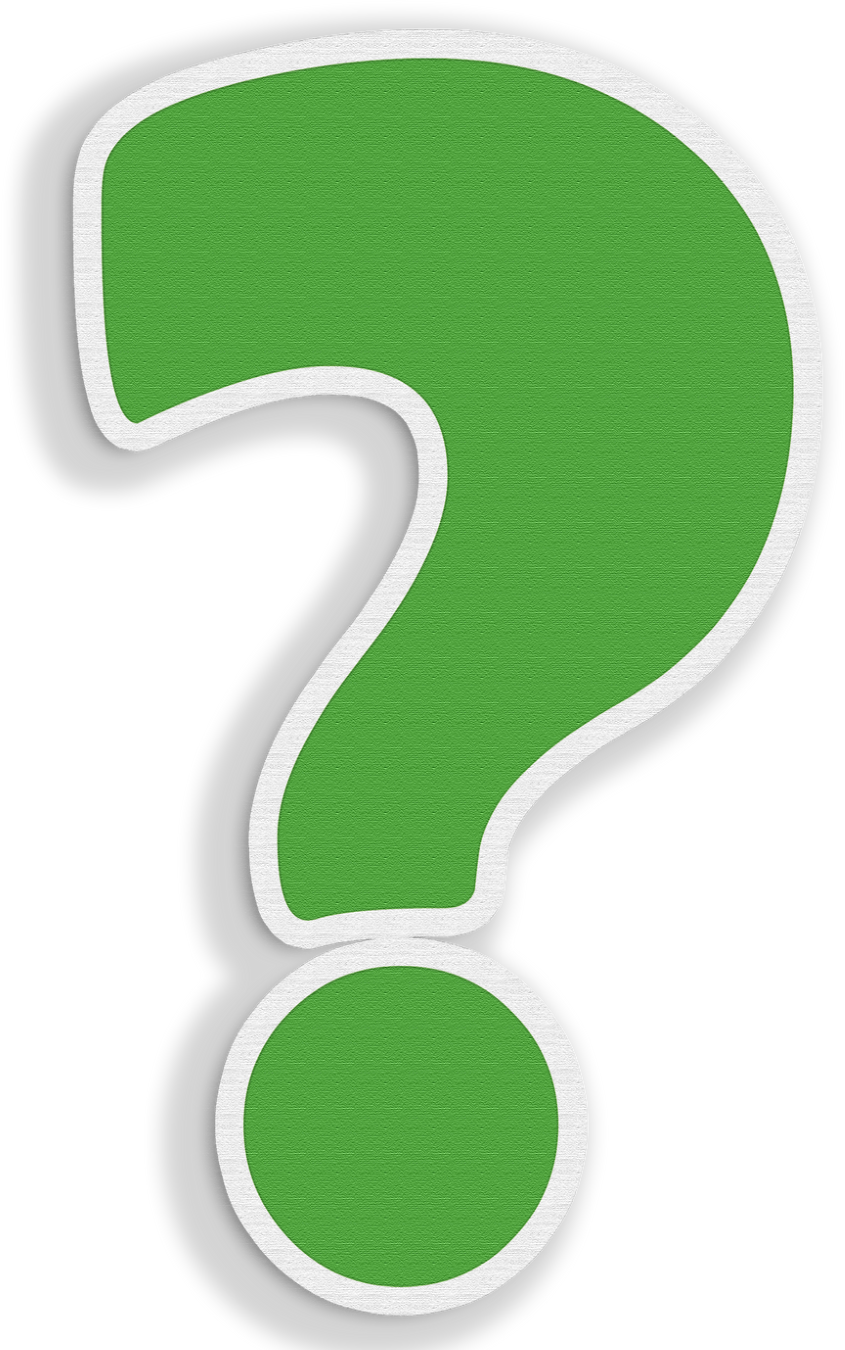 KHỞI ĐỘNG
Bài tập trắc nghiệm
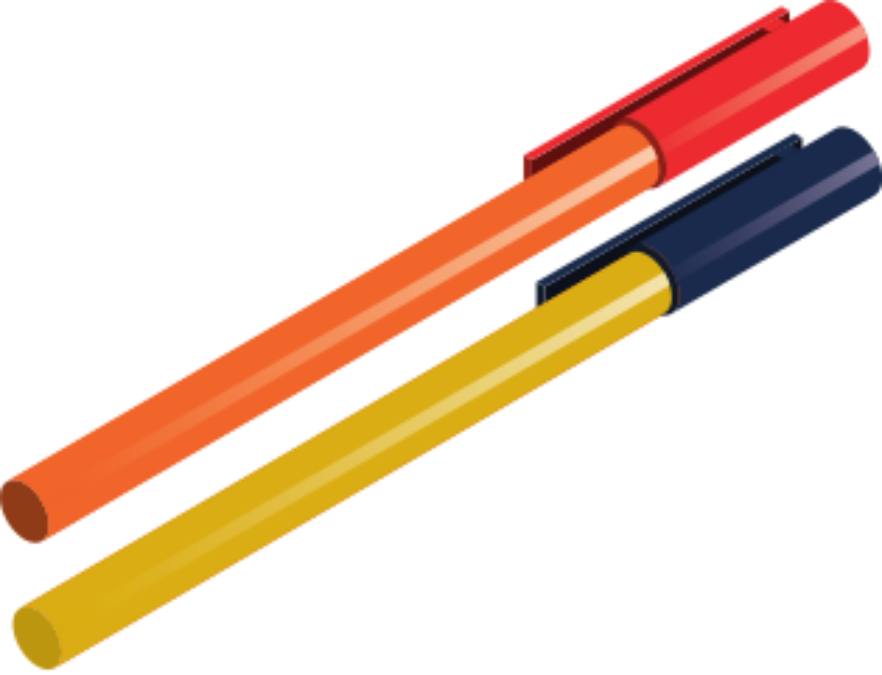 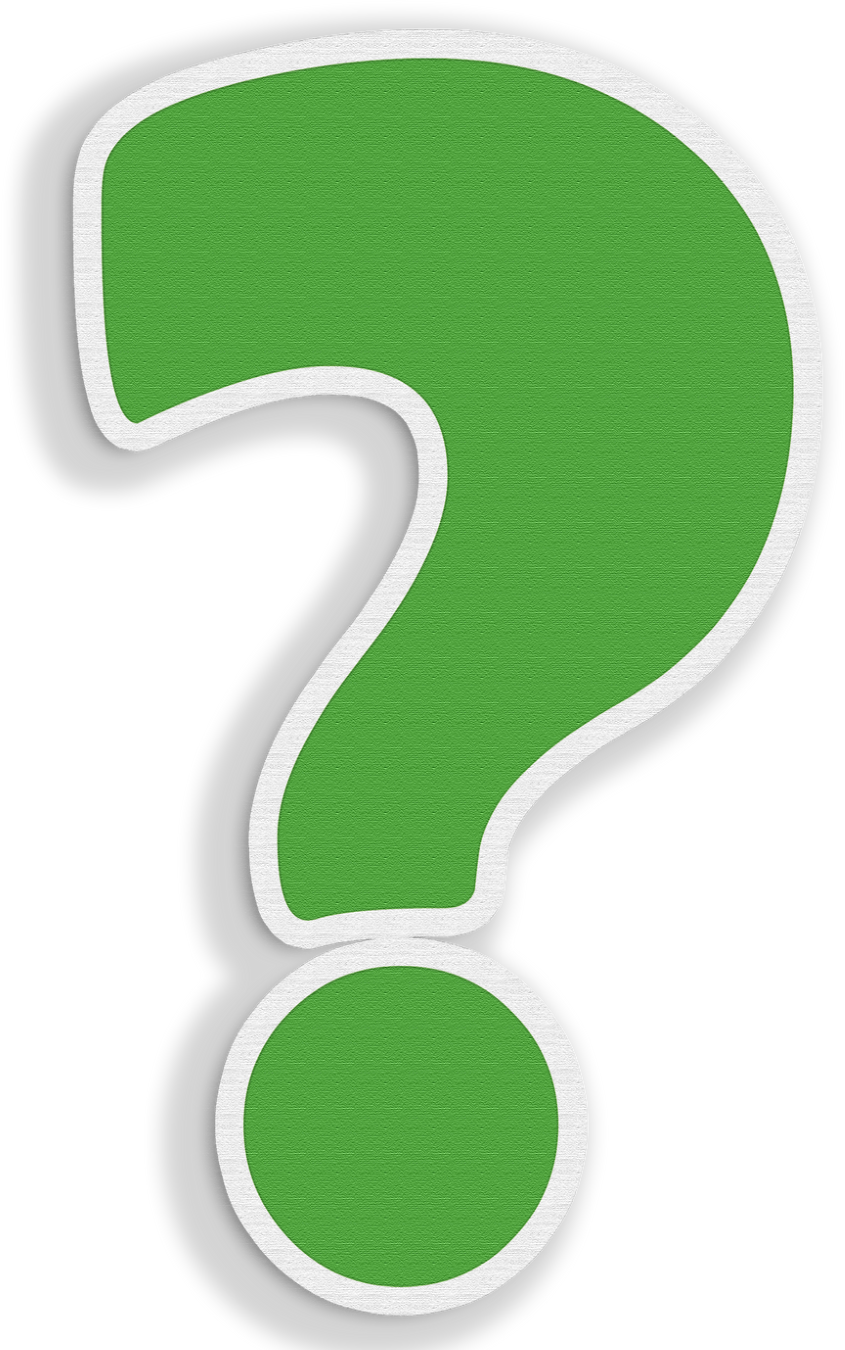 KHỞI ĐỘNG
Bài tập trắc nghiệm
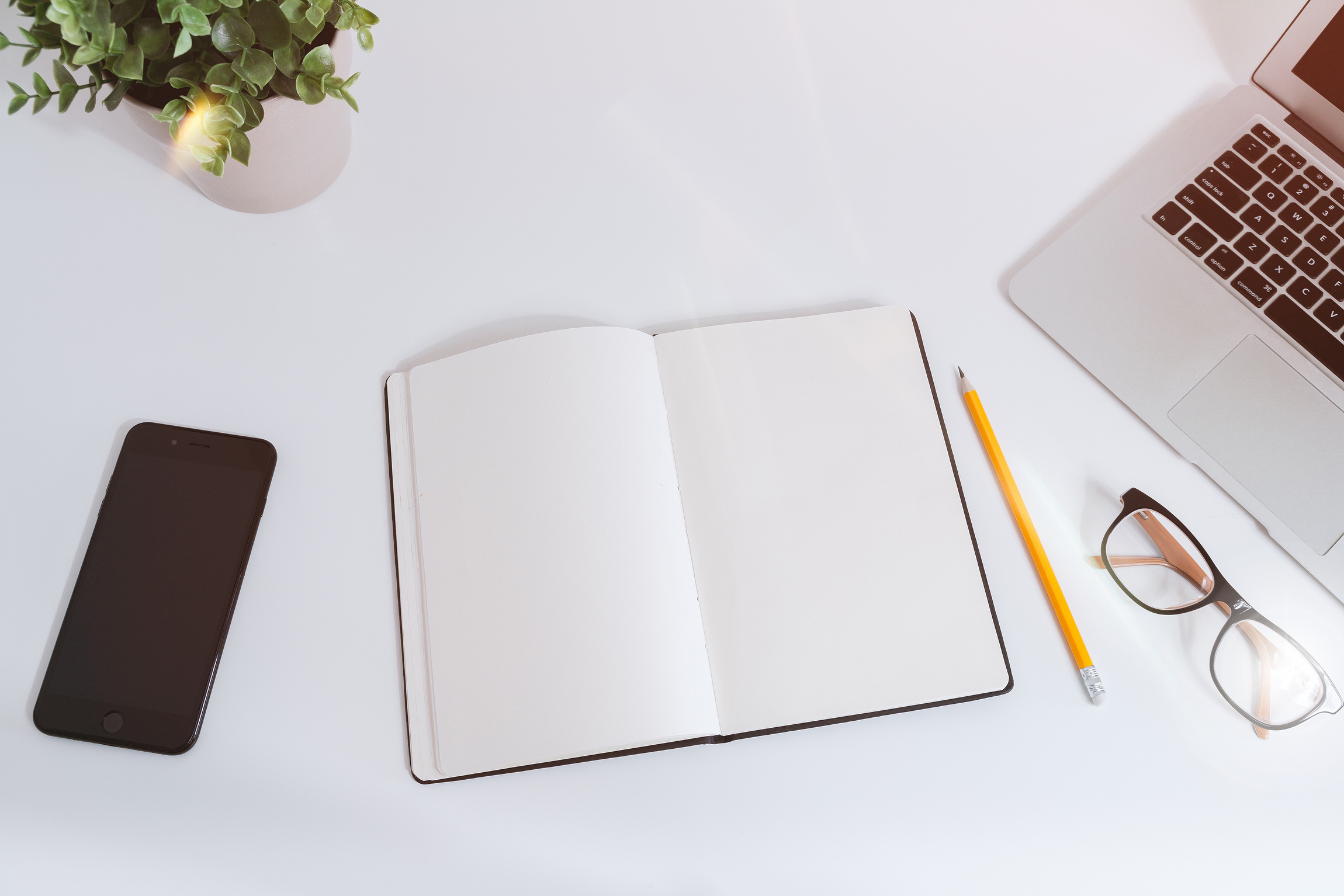 CHƯƠNG VIII. MỞ ĐẦU VỀ TÍNH XÁC SUẤT CỦA BIẾN CỐ
LUYỆN TẬP CHUNG
Trang 74
Giải:
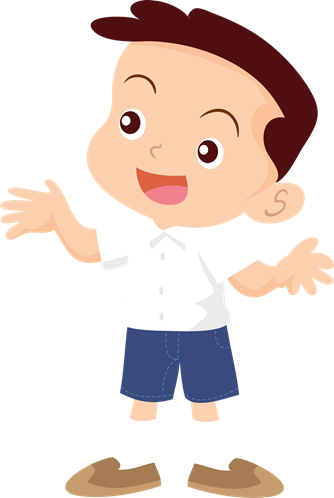 Giải:
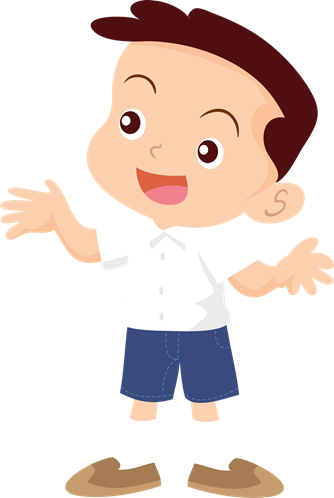 Ví dụ 2: Một cơ quan quản lí đã thống kê được số lượt khách đến tham quan di tích X trong năm qua như sau:
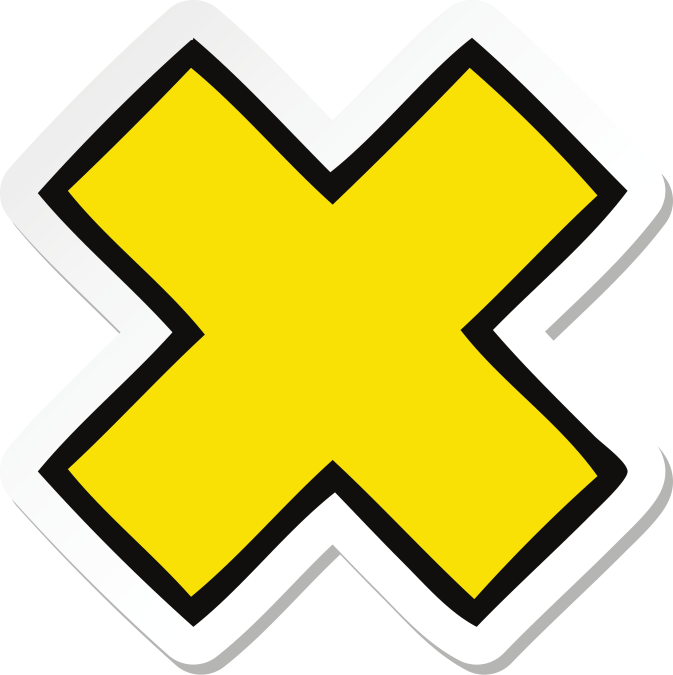 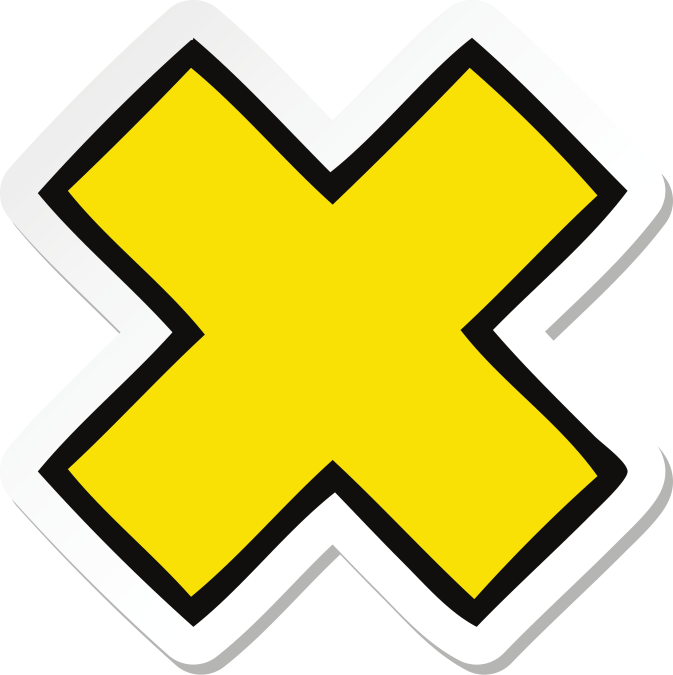 Giải:
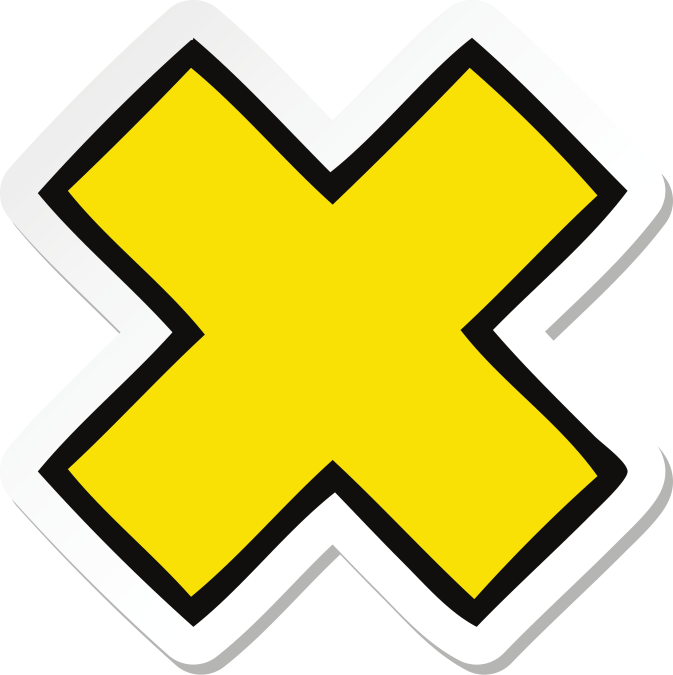 Giải:
CÂU HỎI 1:
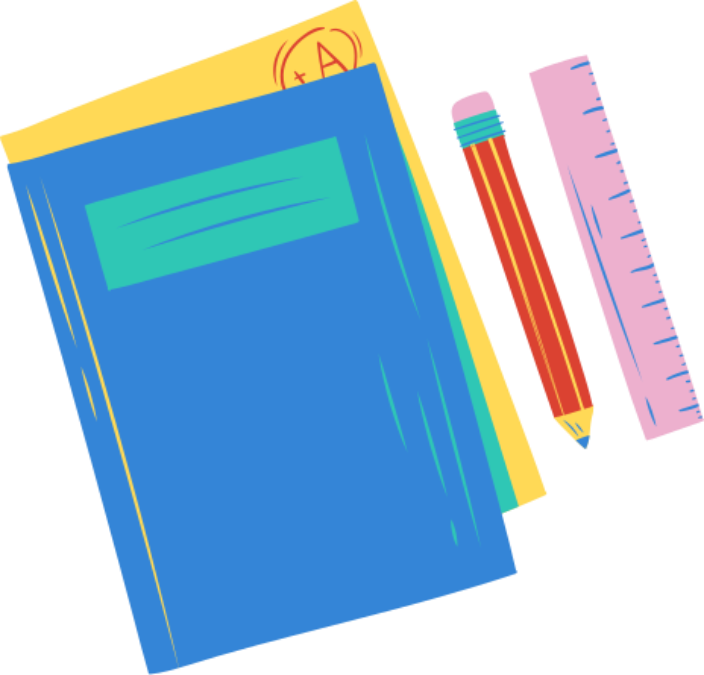 Trong hộp có 5 quả bóng có kích thước và khối lượng giống nhau được đánh số lần lượt là 5;8;10;13;16. Lấy ngẫu nhiên 1 quả bóng từ hộp, tính xác suất của biến cố
A: “Số ghi trên quả bóng là số lẻ”
B:“số ghi trên quả bóng chia hết cho 3”
C: “Số ghi trên quả bóng lớn hơn 4”
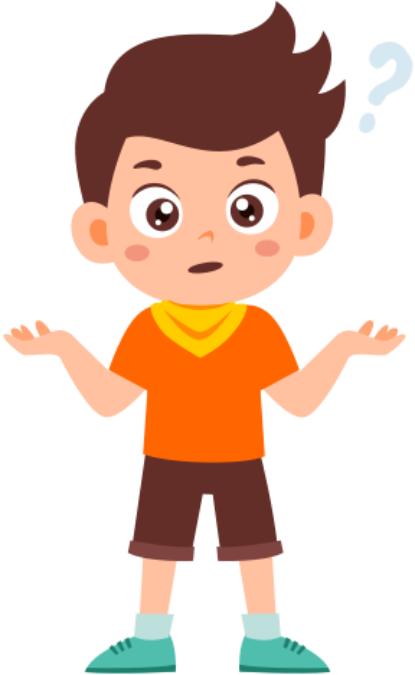 Giải:
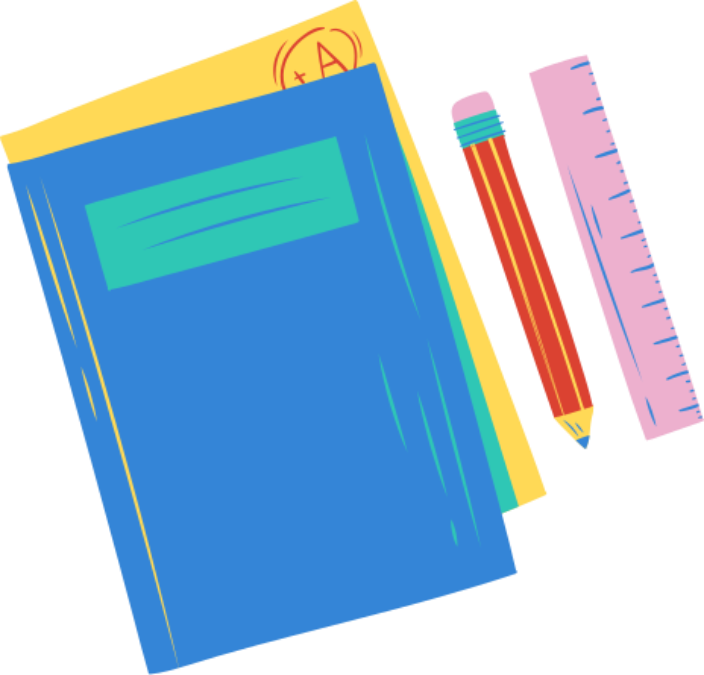 CÂU HỎI 2:
Ở một sân bay người ta nhận thấy với mỗi chuyến bay, xác suất tất cả mọi người mua vé đều có mặt để lên máy bay là 0,9. Trong 1 ngày sân bay đó có 130 lượt máy bay cất cánh. Hãy ước lượng số chuyến bay ngày hôm đó có người mua vé nhưng không lên máy bay.
Giải:
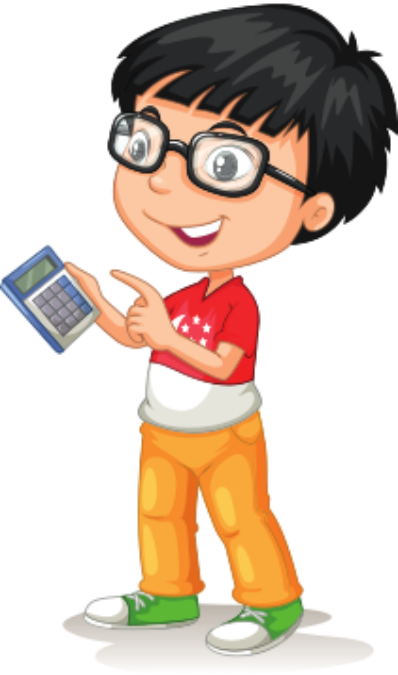 CÂU HỎI TRẮC NGHIỆM
LUYỆN TẬP
Câu 1. Gieo đồng xu hai lần. Số phần tử của biến cố để mặt ngửa xuất hiện đúng 1 lần là:
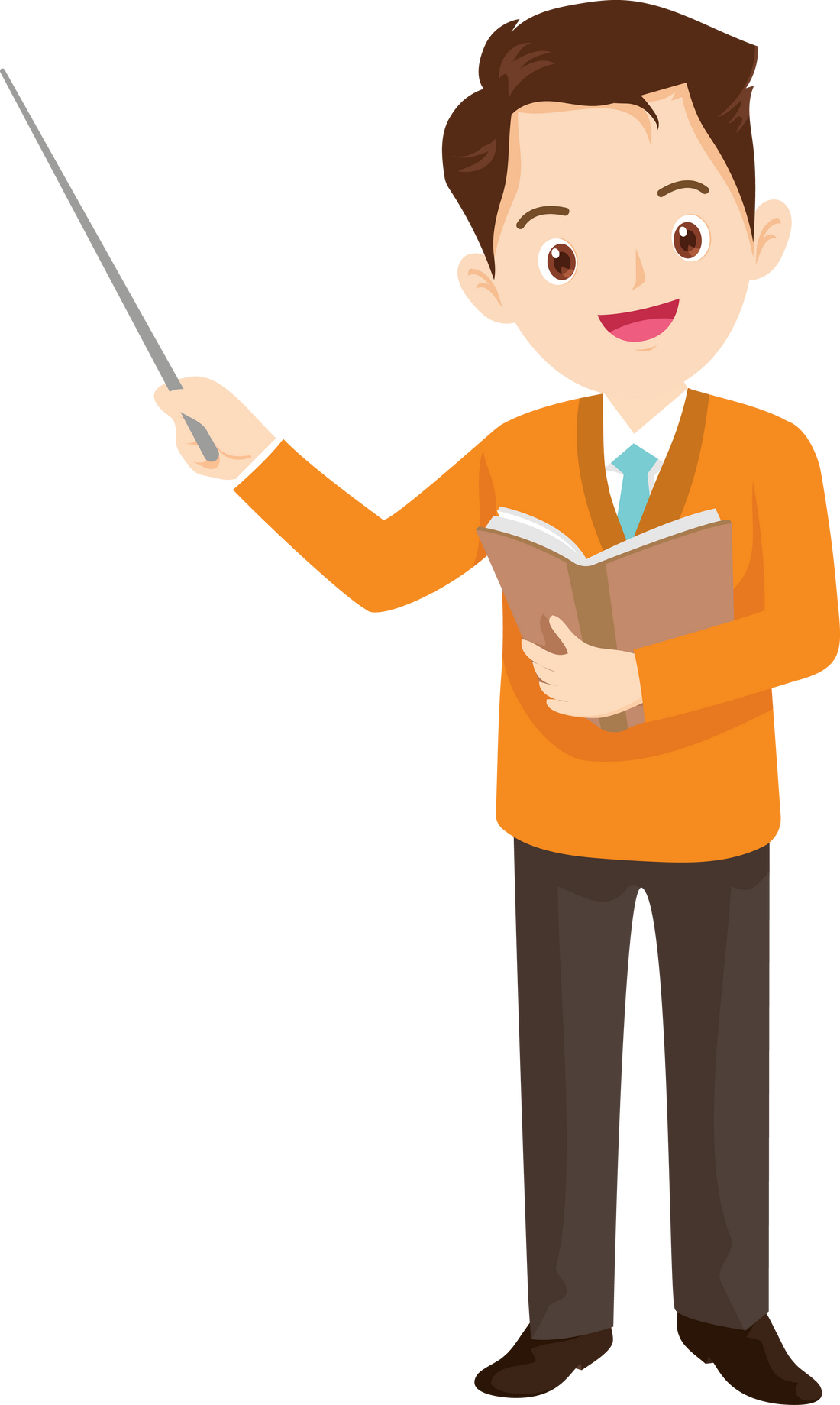 A. 2				B. 4
C. 5				D. 6
CÂU HỎI TRẮC NGHIỆM
LUYỆN TẬP
Câu 2. Gieo một con xúc xắc cân đối, đồng chất và quan sát số chấm xuất hiện. Hãy liệt kê các kết quả có thể xảy ra
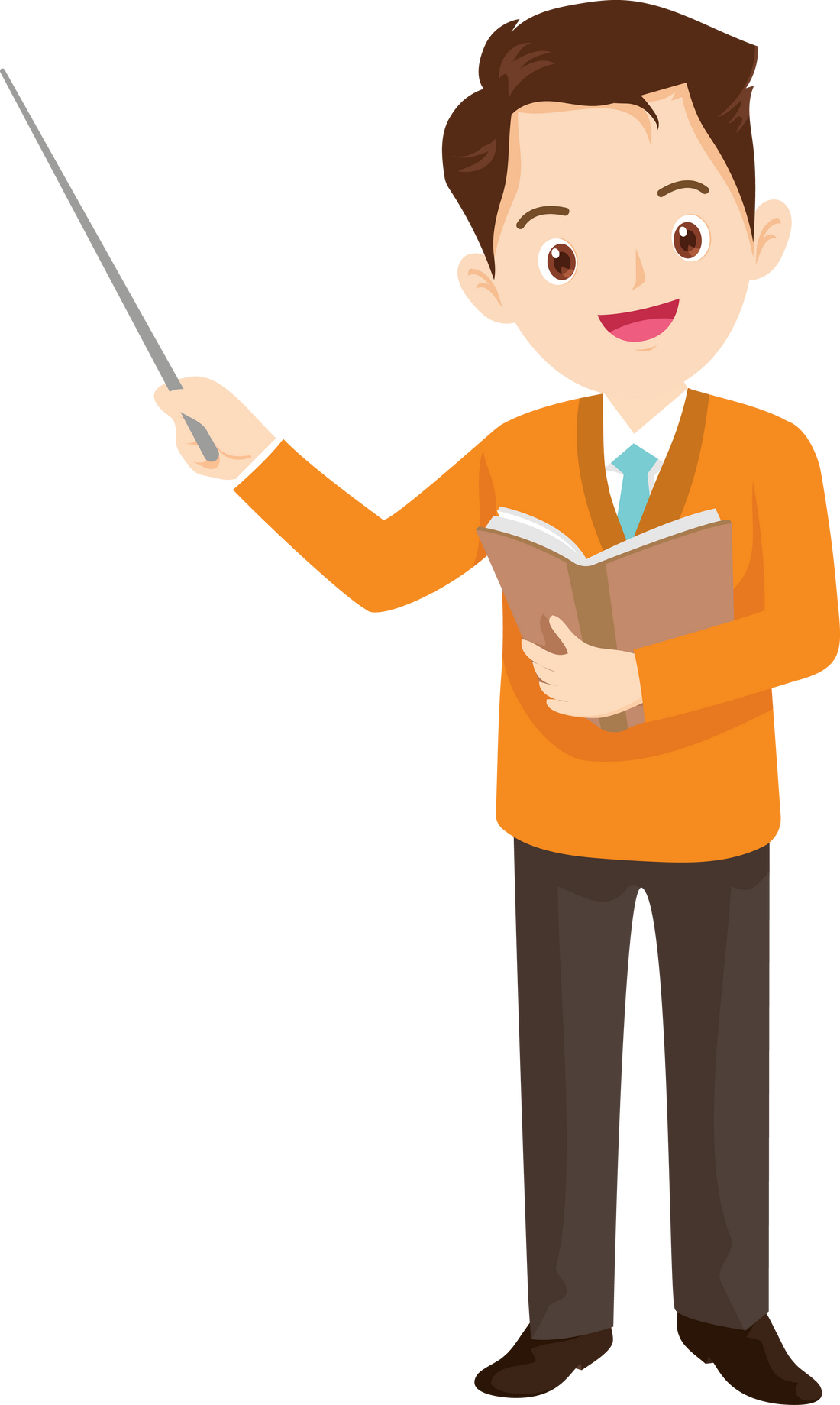 A. {2,4,6}			B. {1,3,5}
C. {1,2,3,4}			D. {1,2,3,4,5,6}
CÂU HỎI TRẮC NGHIỆM
LUYỆN TẬP
Câu 3. Chọn ngẫu nhiên một số trong bốn số 11, 12, 13, 14. Tính xác suất để chọn được số chia hết cho 6.
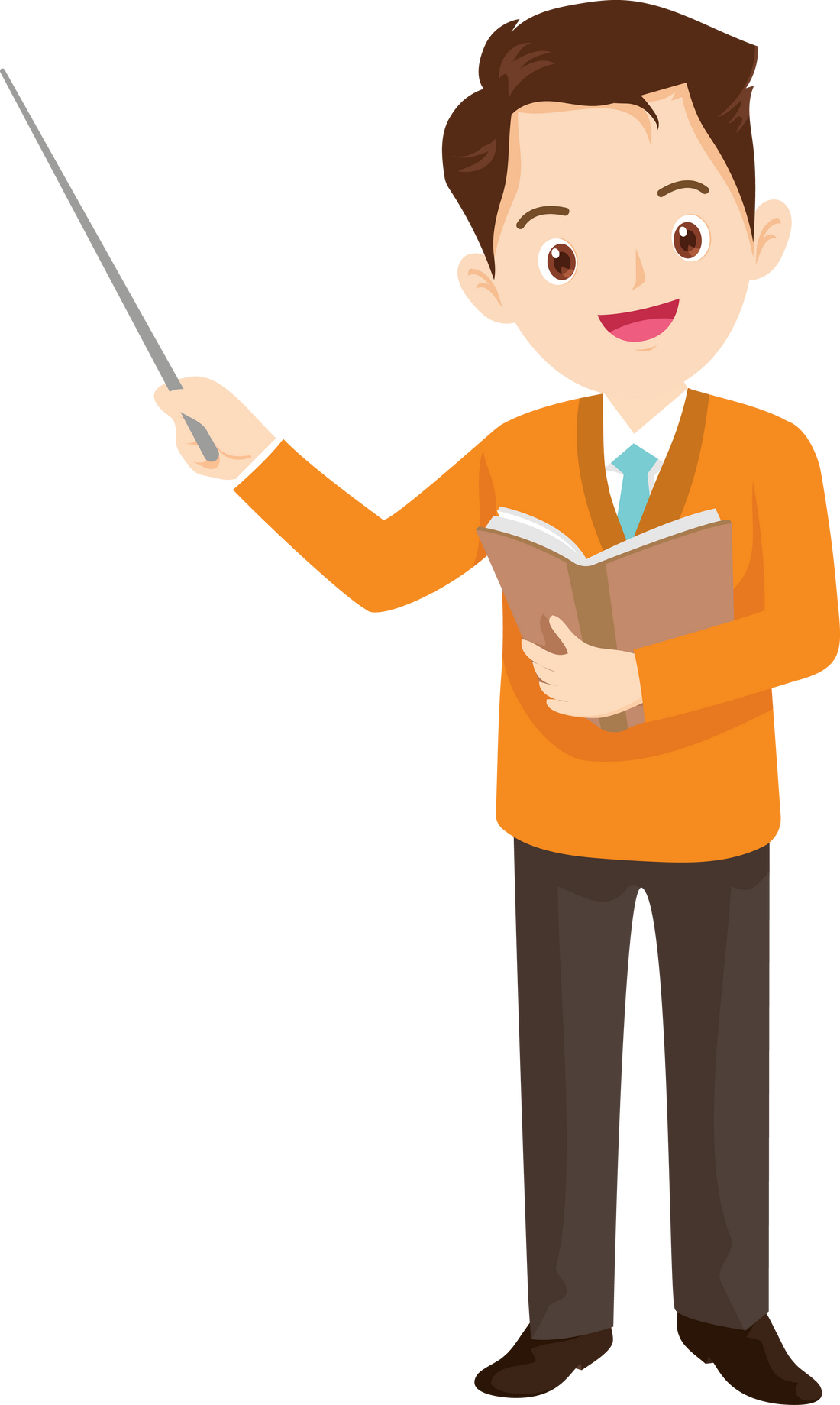 CÂU HỎI TRẮC NGHIỆM
LUYỆN TẬP
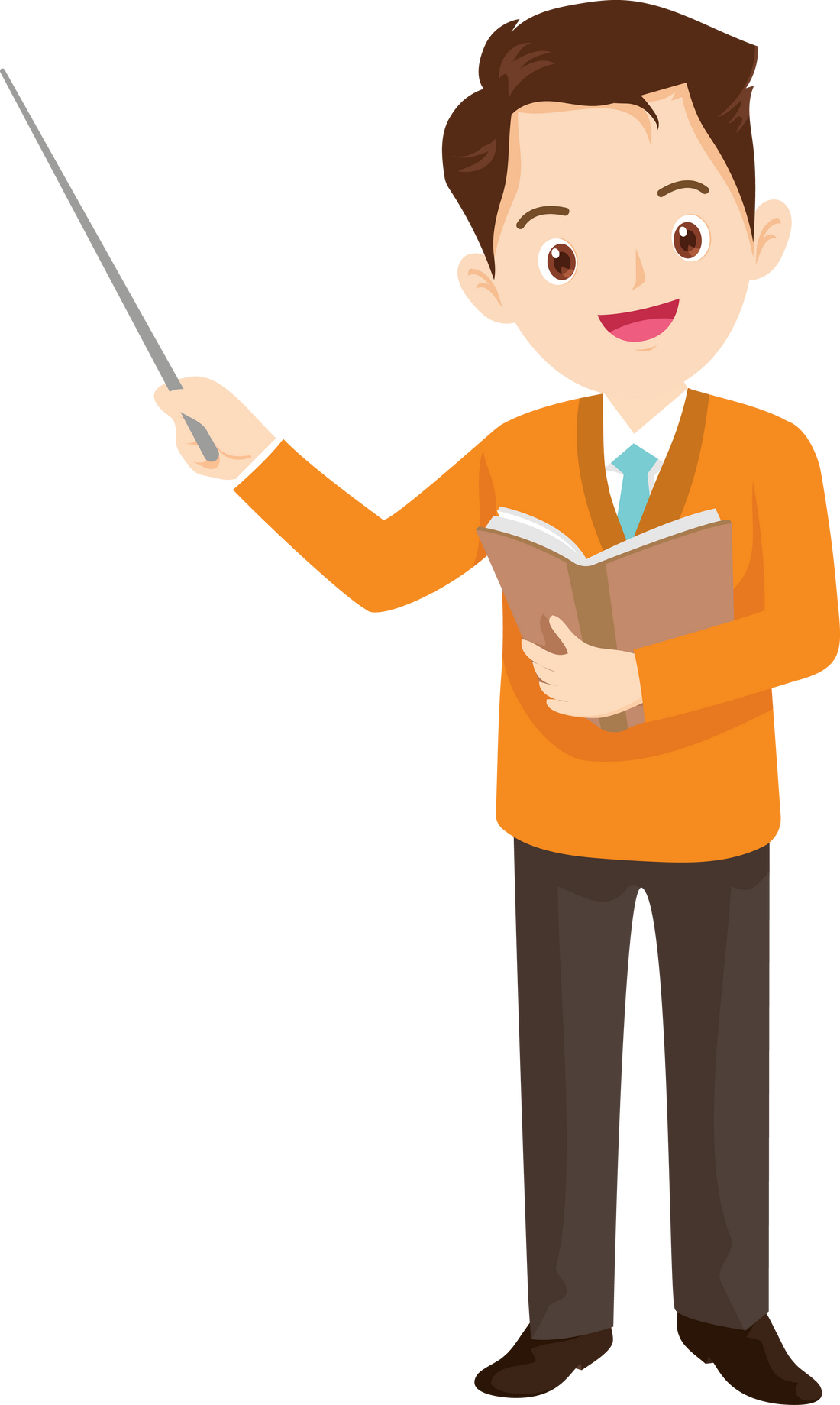 Câu 4. Gieo một con xúc sắc 6 mặt 50 lần ta được kết quả như sau
Hãy tính xác suất thực nghiệm của sự kiện gieo được mặt có số chấm là số lẻ trong 50 lần gieo trên
A. 0,21			B. 0,44			C. 0,42			D. 0,18
CÂU HỎI TRẮC NGHIỆM
LUYỆN TẬP
Câu 5. Gieo một con xúc xắc 20 lần liên tiếp, có 6 lần xuất hiện mặt 3 chấm thì xác suất thực nghiệm xuất hiện mặt 3 chấm bằng:
A. 0,15				B. 0,3
C. 0,6				D. 0,36
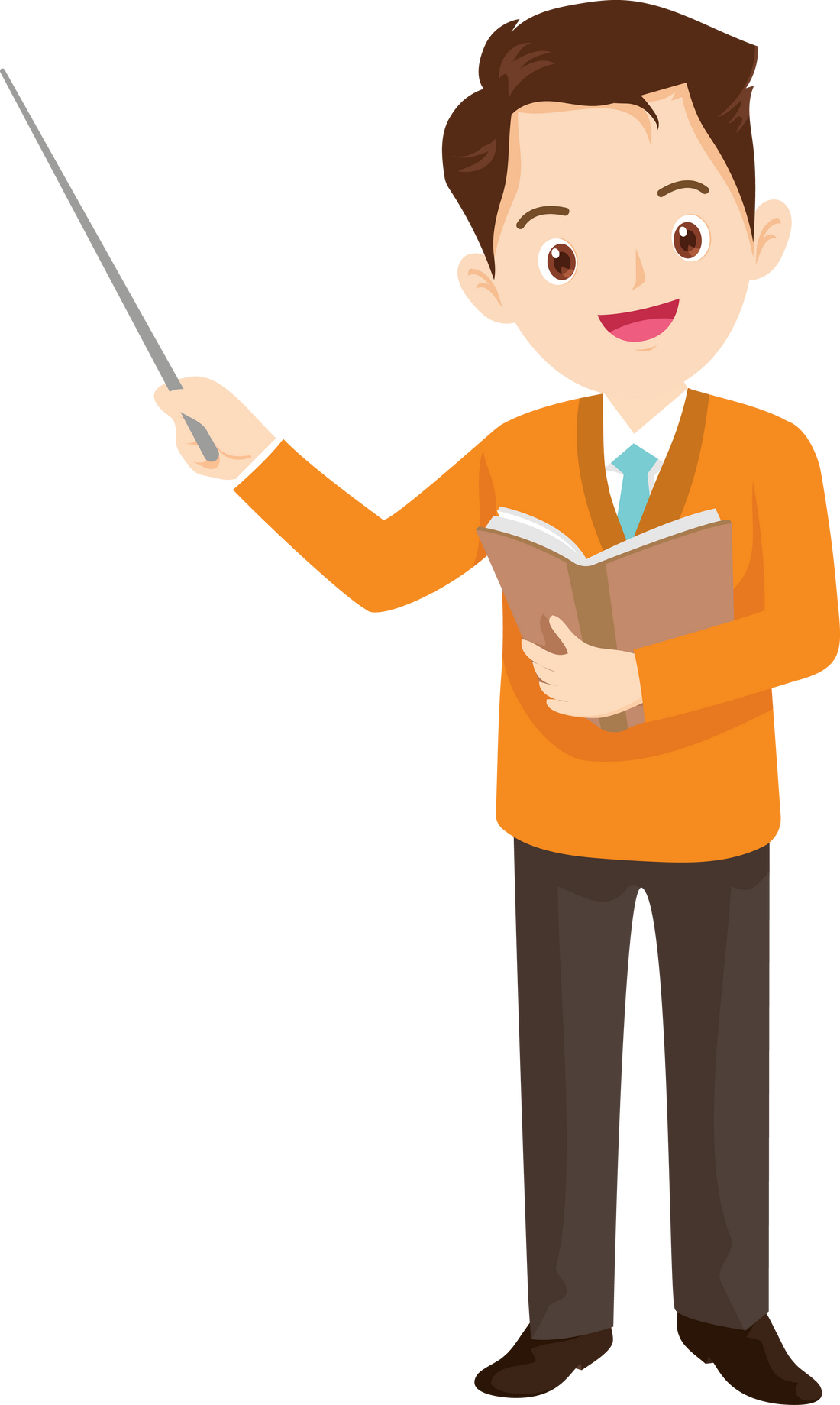 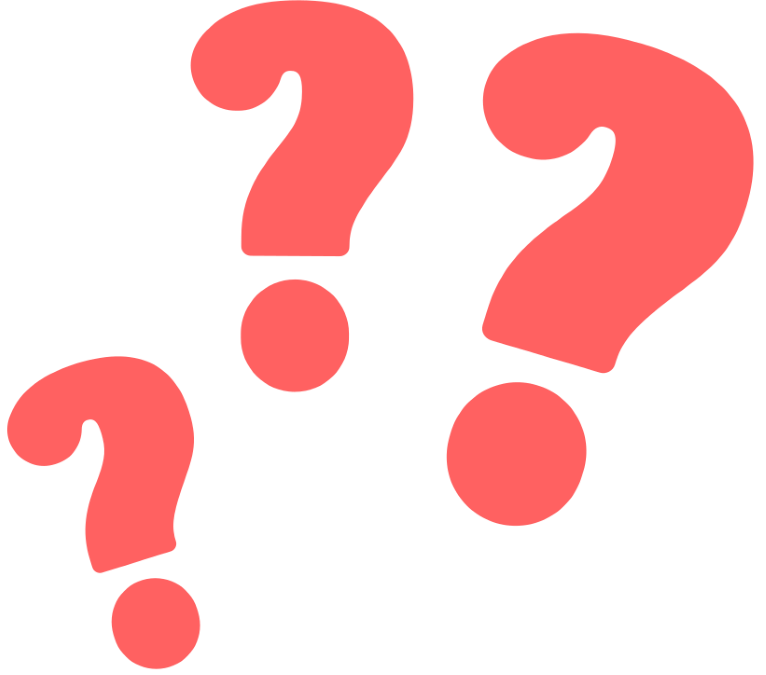 Giải:
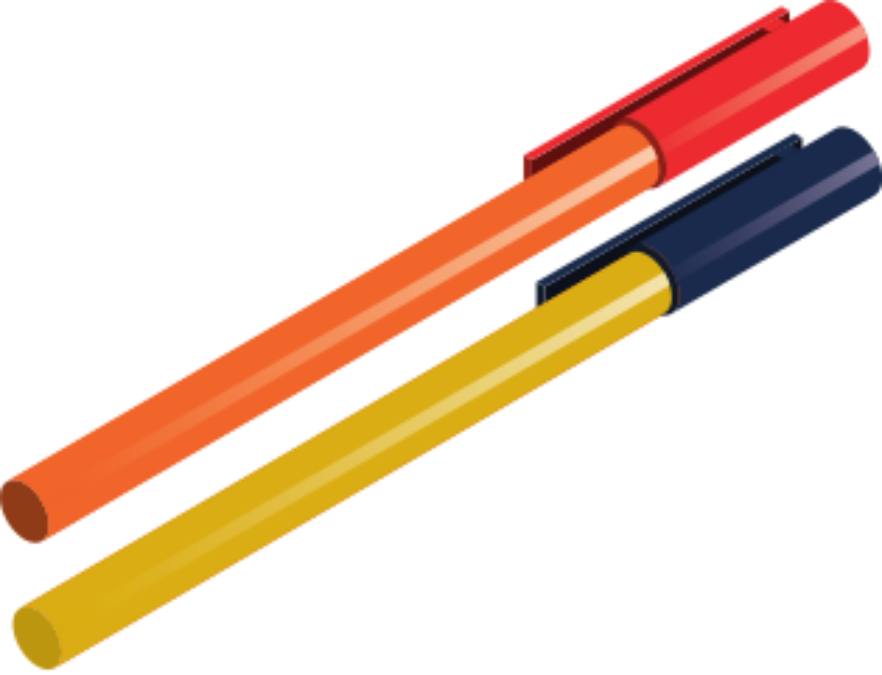 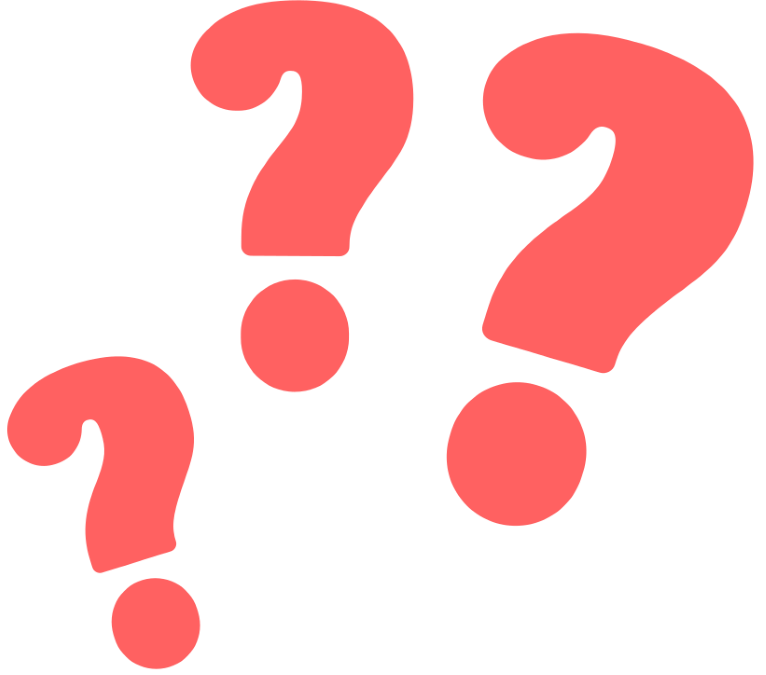 Giải:
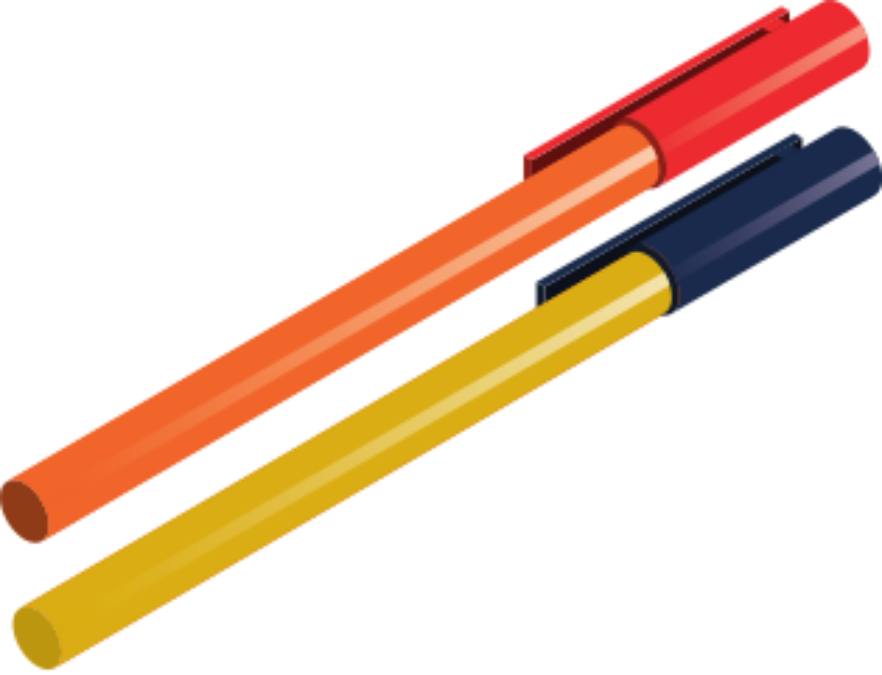 Giải:
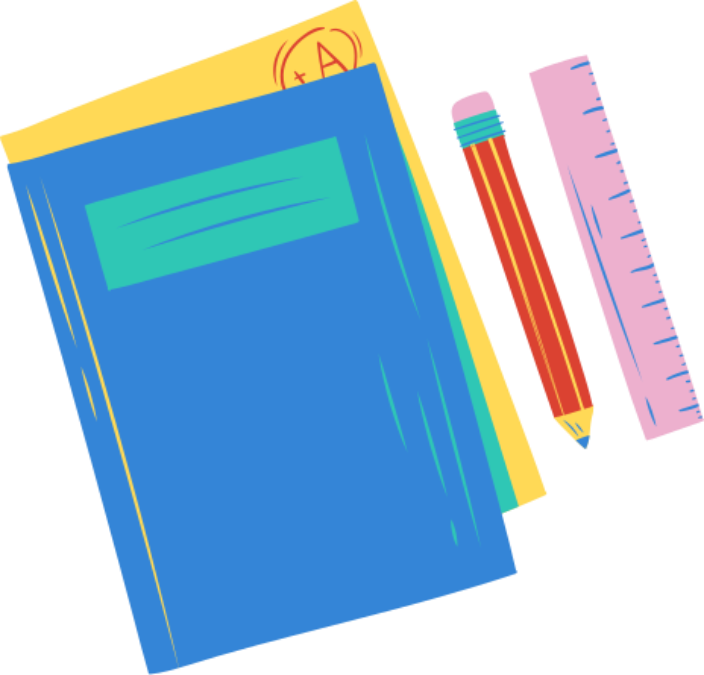 VẬN DỤNG
Bài 8.16 (SGK – tr75) Trong trò chơi "Xúc xắc may mắn", ở mỗi ván chơi, người chơi gieo đồng thời hai con xúc xắc và ghi lại tổng số chấm xuất hiện trên hai con xúc xắc. Một người chơi 80 ván và ghi lại kết quả trong bảng sau:
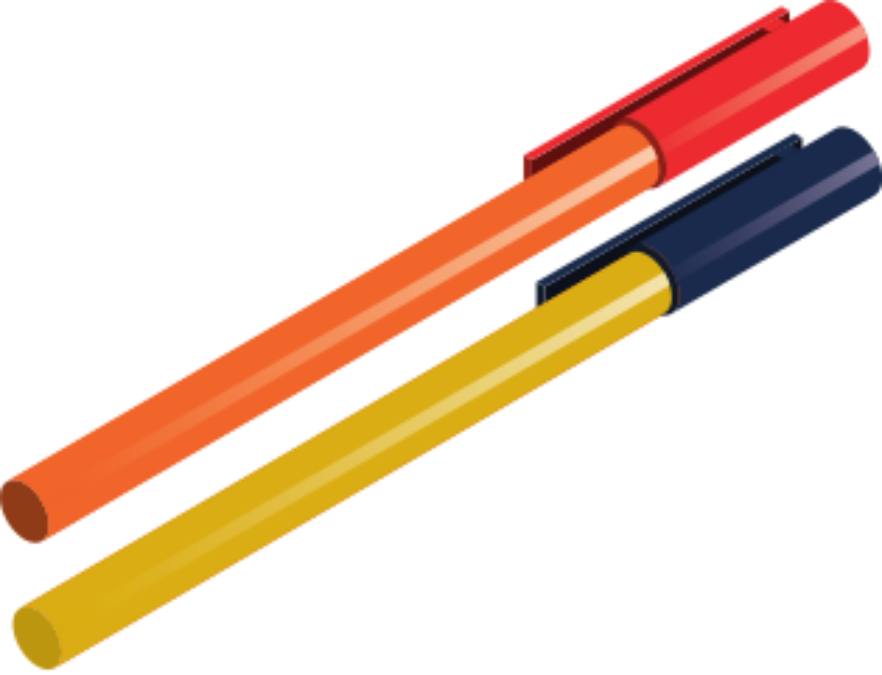 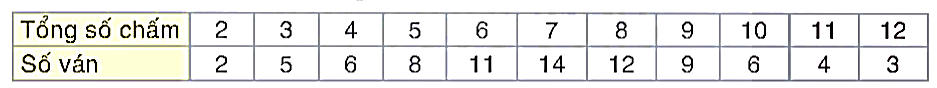 a) Giả sử người chơi thắng nếu tổng số chấm xuất hiện trên hai con xúc xắc là 5 hoặc 7. Tính xác suất thực nghiệm của biến cố E: "Người chơi thắng trong một ván chơi".
b) Giả sử người chơi thắng nếu tổng số chấm xuất hiện trên hai con xúc xắc từ 10 trở lên. Tính xác suất thực nghiệm của biến cố F: "Người chơi thắng trong một ván chơi".
Giải:
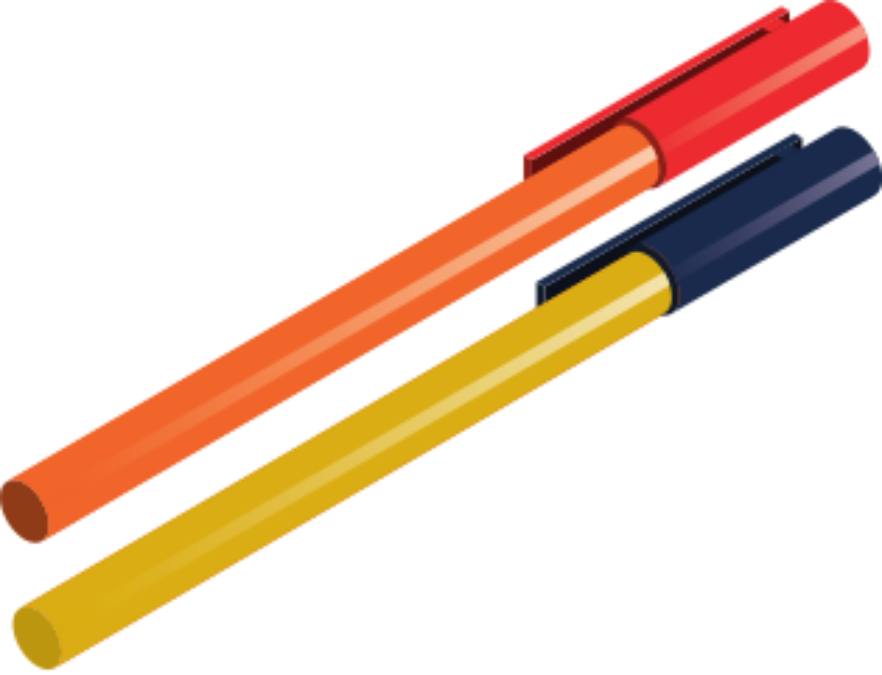 Bài 8.17 (SGK – tr75) Thống kê số vụ tai nạn giao thông trong hai tháng 8 và 9 của thành phố X được kết quả như bảng sau:
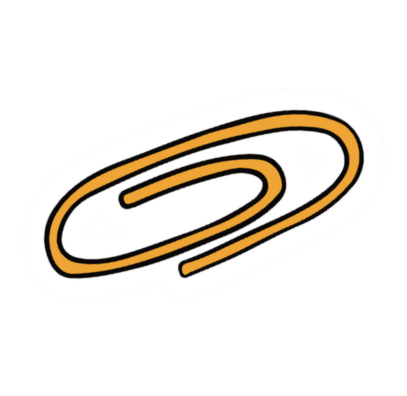 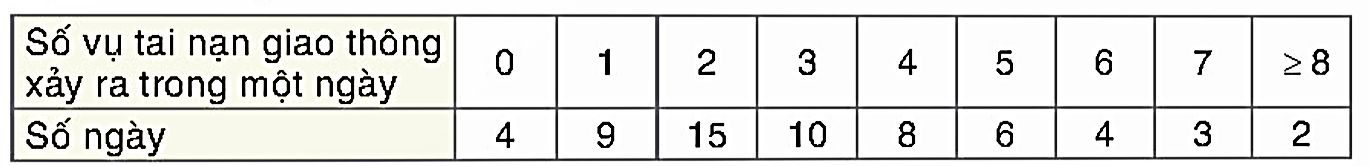 Từ bảng thống kê trên, hãy dự đoán xem trong ba tháng 10; 11; 12 tới tại thành phố X:
a) Có bao nhiêu ngày có nhiều nhất 3 vụ tai nạn giao thông.
b) Có bao nhiêu ngày có ít nhất 5 vụ tai nạn giao thông.
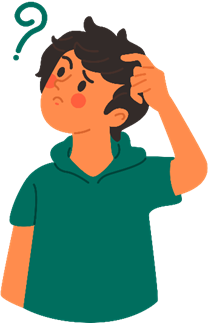 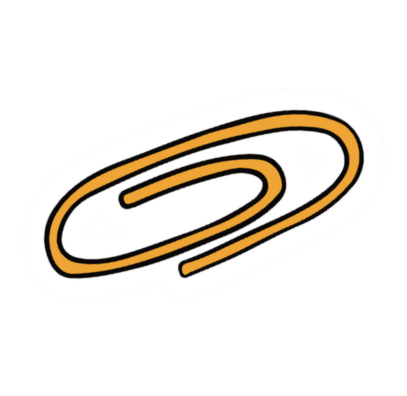 Giải:
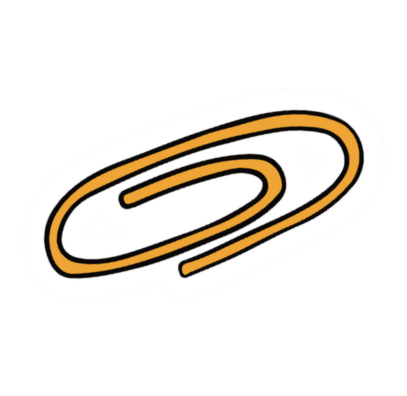 Giải:
HƯỚNG DẪN VỀ NHÀ
Đọc trước bài sau
Bài tập cuối chương VIII.
Hoàn thành bài tập trong SBT.
Ôn tập kiến thức đã học.
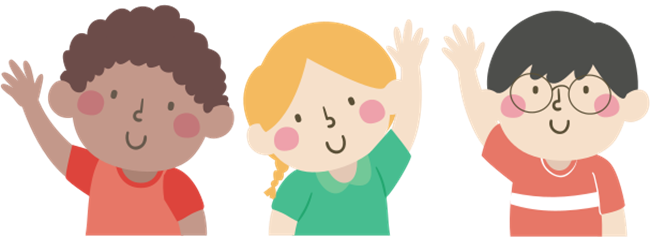 CẢM ƠN CÁC EM 
ĐÃ THEO DÕI BÀI HỌC
 HÔM NAY!
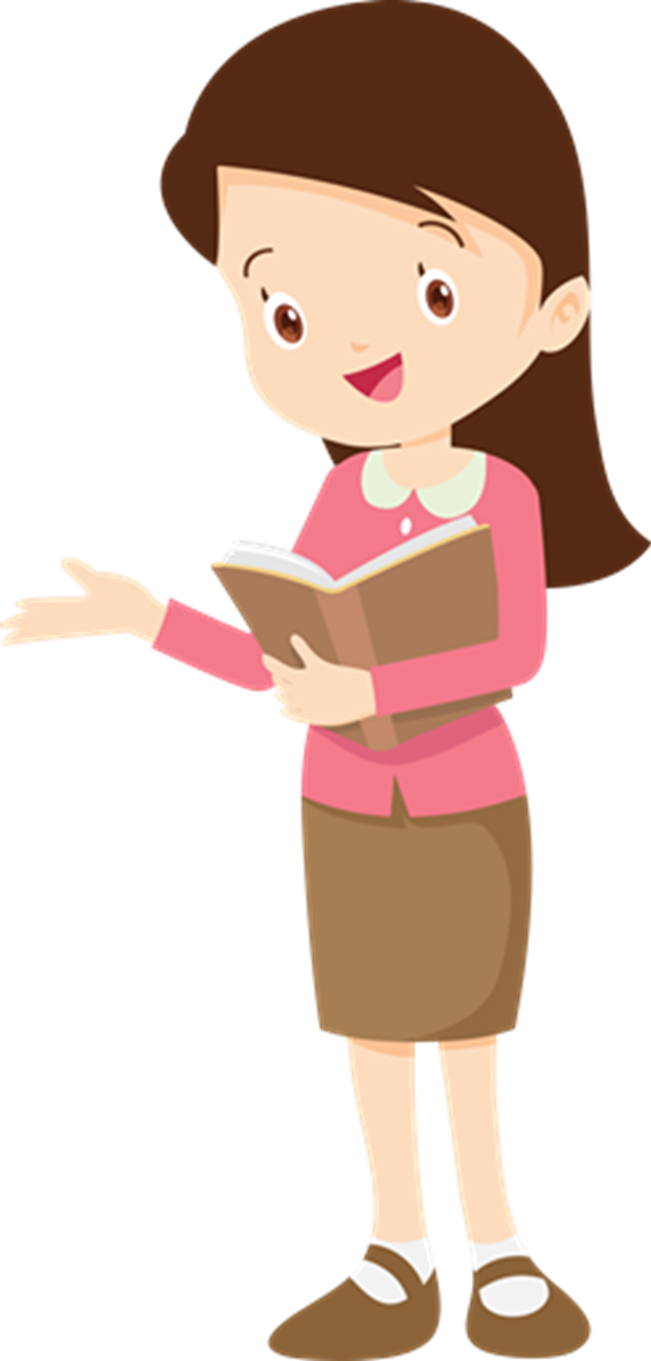